TANTUR
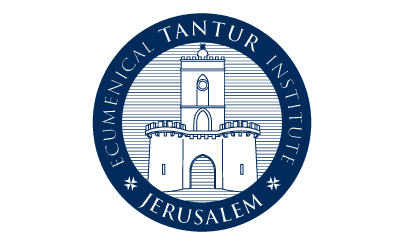 TANTUR’UN TANIMI


TANTUR  Arman Kılcıoğlu dahil olmak üzere 4 ortak ile Almanya’da kurulmuştur. ve kuruluş yılı 1976 senesidir. Ortaklar,  Ömür Çağlar, Tuna Hetman, Arman Kılcıoğlu ve Cengiz Çağlayandır. 1988 senesinde TUI ile Ortaklık yapılmıştır 1976 yılında kurulan Tantur, kurumsal seyahat hizmetleri ve tatil organizasyonlarında, Türk ve yabancı iş dünyasına sağladığı sınırsız imkânlar ve güvenilir, kaliteli servis anlayışı ile Türkiye’nin önde gelen turizm şirketlerinden biridir.
Tantur A.Ş 2009 yılından itibaren de TUI Travel PLC ile birleşerek, yaklaşık 60.000 personel, 150’nin üzerinde marka ve 90 ülkede 40 milyon müşteriye hizmet veren bir oluşumun Türkiye ayağında, incoming hizmetleri gerçekleştirmektedir
TANTURUN YAPTIĞI İŞLER 


  *Tur operatörü                                                                                 *Hava taşımacılığı 
  *Kara taşımacılığı                                                                           *Deniz taşımacılığı (kargo ve cruise) 
  *Otel ve konaklama hizmetleri                                                     *Destinasyon hizmetleri: transfer, günlük tur 
  *Online satış ağı ile konaklama hizmetleri                                  *Macera turları (kayak, safari, vb) 
  *MICE ve seyahat çözümleri hizmetleri                                       * Kapalı grup turları 
  *Golf paketleri                                                                                *Araç kiralama hizmetleri
Örnek ; Tantur Çalışanları Başarılarını Kutladı
2014 Turizm sezonunun sona ermesinin ardından  Dost Restaurant’da  düzenledikleri  moral gecesinde konuşan Tantur Turizm Ege Bölge Müdürü Ahmet Varımlı Türkiye’nin önde gelen turizm şirketleri arasındaki saygın yerlerini 30 yıldır koruduklarını ve  1986 yılında Ege bölgesinde operasyonlara başladıklarını söyledi. Varımlı o yıllarda yurtdışından gelen turist sayısının on binlerle  ifade edildiğini,  bu gün ise bu sayısının iki milyonun çok üzerinde olduğunu kaydetti.
Varımlı, Avrupa’nın en büyük turizm şirketi TUI AG ile 1998 yılında ortaklık anlaşması yaptıklarını, 2007 Eylül ayından itibaren, First Choice-İngiltere ve TUI AG-Almanya; birleşme çalışmaları tamamlanmasıyla yeni oluşum olarak TUI Travel PLC adı altında faaliyetlerine devam ettiklerini,  İngiltere, Almanya, Hollanda  ve Belçika pazarında söz sahibi olduklarını belirtti. Varımlı “Incoming pazarındaki hedefimiz; her sene bölgemize gelen ziyaretçi sayısını her gecen seneye oran ile en az %10 arttırmak ve daha çok ziyaretçiyi bölgemizde ağırlamaktır.”dedi.
TANTURUN ANLAŞMALI OLDUĞU OPERATÖRLER
Avrupa seyahat pazarının en büyük grubu Almanya merkezli TUI AG, yüzde 54’üne sahip olduğu İngiltere turizm şirketi TUI GROUP ile birleşme kararından sonra grup içindeki yapısal değişim için düğmeye bastı.
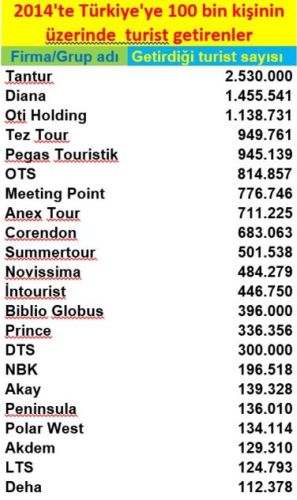 TÜRKİYE ve Antalya getirilen turist sayısı
Tantur, özellikle yurtdışından gelen münferit misafirlere, kapalı gruplara, özel ilgi gruplarına, gemi gruplarına butik servis veren bir acentadır. Geniş ürün yelpazesi ile tatil amaçlı seyahat etmek isteyenlere, özel gruplara, toplantı ve seminer organizasyonlarından faydalanmak isteyenlere seyahat danışmalığı hizmeti vermektedir.
Genel bilgiler
2014 yılında ülkemizi ziyaret eden yabancı sayısı 2013 yılına kıyasla yüzde 5,5'lik bir artışla 34 milyon 910 bin kişiden, 36 milyon 837 bin 900 kişiye yükseldi.

Türkiye paket tur pazarında son 10 yılda görülen önemli değişimlerden biri de en büyük turizm gruplarının toplam paket pazarından aldıklarını payların artmasıdır.
Bulgulara göre en çok turist getiren 5 grubun pazar payı 10 yıllık dönemde yüzde 36'dan yüzde 39'a yükseldi. İlk 10 grubun payı da yüzde 48'den yüzde 58'e çıktı. Diğer yandan ilk 25 grubun pazardan aldığı pay da yüzde 67'den yüzde 75 dolayına yükseldi. 

T.C. Kültür ve Turizm Bakanlığı’ndan alınan bilgiye göre; 2015 yılının Ocak – Eylül döneminde ülkemize gelen yabancı ziyaretçi sayısı geçen yılın aynı dönemine göre %-1,10 oranında azalarak 29 milyon 758 bin 93’e geriledi. Eylül ayına bakıldığında %-2,31 oranında düşüş söz konusu.

Almanya pazarında 2013 yılında yüzde 0,25’lik artış yaşandı ve geçtiğimiz yıl Türkiye 5 milyon 41 bin 323 Alman turist ağırladı
TÜRKİYEDE OLAN  PAKET TURPAZARINDA GURUPLARINPAYLARI , 2014 TUR OPERATÖRLERİ   PAZAR PAYLARI (%)

1-TANTUR TURİZM &(1) 14,20                                                              2-DIANA TURİZM &(2) 8,43 
3-OTI GROUP &(3) 6,47                                                                       4-PEGAS TOURISTIK 5,40 
5-TEZ TOUR &(4)(t) 4,50                                                                       6-MEETING POINT- IQ Travel 4,32 
7-ANEX TOUR 4,04                                                                               8-CORENDON 3,88 
9-NOVISSIMA &(6) 2,75                                                                      10-SUMMER TOUR 2,48 
11-MTS INCOMIG &(5) 2,46                                                          12-BIBLO GLOBUS TÜRKİYE &(7) 2,25 
13-PRINCE GRUP 1,91                                                                            14-DER TOURISTIK /DTS &(8) 1,50 
15-ASTRAL-BASTIYALI &(9) 1,31                                                             16-INTOURIST 1,24 
17-NBK TOURİSTİC &(10) 1,12                                                                18-AKAY TRAVEL 0,79 
19-PENİNSULA GRUBU 0,77                                                                    20-DETUR GROUP 0,77 
21-POLAR WEST 0,76                                                                              22-AKDEM TRAVEL 0,72 
LTS TOURISTIK 0,71
ALMANYA’DA TUR OPERATÖRLERİNİN PAZAR PAYI DAĞILIMI
TUR OPERATÖRÜ PAZAR PAYI
TUI Deutschland 17,7 %
Thomas Cook 13,4 %
DER Touristik 12,5 %
FTI 7,3 %
Alltours 5,7 %
Aida Cruises 4,9 %
Schauinsland Reisen 3,1 %
Diğer 35,4 %
PAZARLAR              PAYI (%)
UKRAYNA                                  28
NORVEÇ                                    24.9
İTALYA                                        9.9
İSVEÇ                                          7.1
BREZİLYA                                    6.3
GÜRCİSTAN                                4.1
KANADA                                     2.7
FRANSA                                      2.5
HOLLANDA                                 2.5
İRLANDA                                      2.2
İSPANYA                                        1.9
ERMENİSTAN                               1.8
AVUSTURALYA                             1.7
VENEZÜELLA                                1.2
JAPONYA                                       1
DİĞER                                            1.6
Avrupa da Türkiye’ye paket tur pazarı -2013 sıralaması
GRUPLAR  -PARTNERLİKLERİ ,TAHMİNİ PAZAR PAYLARI ,(%)                                           
TANTUR / TUI TÜRKİYE 16,6
DIANA / THOMAS COOK 8,3
PEGAS TOURISTIK 7,4
TEZ TOUR 6,8
OTI GROUP 6,8
MEETING POINT- IQ TRAVEL (MPI) 4,5
ANEX TOUR 4,3
CORENDON 4,2
MTS-INCOMING 4,0
NOVUM TOURISTIK /ALLTOURS 3,1
SUMMER TOUR 2,6 …